Створення блогу. Системний підхід
Зміст
Види блогів. Приклади
Особливості блогу
Рекомендації для створення та розкрутки блогу
Елементи структурної схеми сайту.
Блог – це…
Блог - це онлайн-ресурс з контентом, що регулярно оновлюється (текстові записи, зображення, мультимедіа)
Блог - це різновид веб-сайту, щоденник автора, що створюють з метою передачі думок, вражень, досвіда читачам
Призначення блогів
Пошук нових клієнтів та партнерів
Збір контактів користувачів та клієнтів
Формування бренду та підвищення престижу бізнесу
Підтримка в актуальному стані інформації про бізнес (контактна інформація, схеми проїзду тощо)
Спілкування зі своєю командою
Продаж товарів/послуг
Призначення блогів
Заявити про себе (особистий бренд), підвищити впізнаваність
призначений для самореалізації, саморозвитку та самовдосконалення, 
поділитися своїм досвідом, знайти однодумців
Отримання додаткового заробітку, монетизація
Підвищення ранжування сайту компанії
Види блогів
Персональний
Професійний
Нішевий
Партнерський
Медіа-блог. Новостний влог 
Влоги від «зірок»
Корпоративні чи бізнес-блоги
Блогери за кількістю підписників
•наноблогери – до 50 000 передплатників;
• мікроблогери - від 50 000 до 100 000;
• мініблогери - від 100 000 до 500 000;
• середні – від 500 000 до 1 млн;
• великі - від 1 млн до 2 млн;
• топ-блогери – від 2 млн передплатників.
Види блогів. Особисті блоги
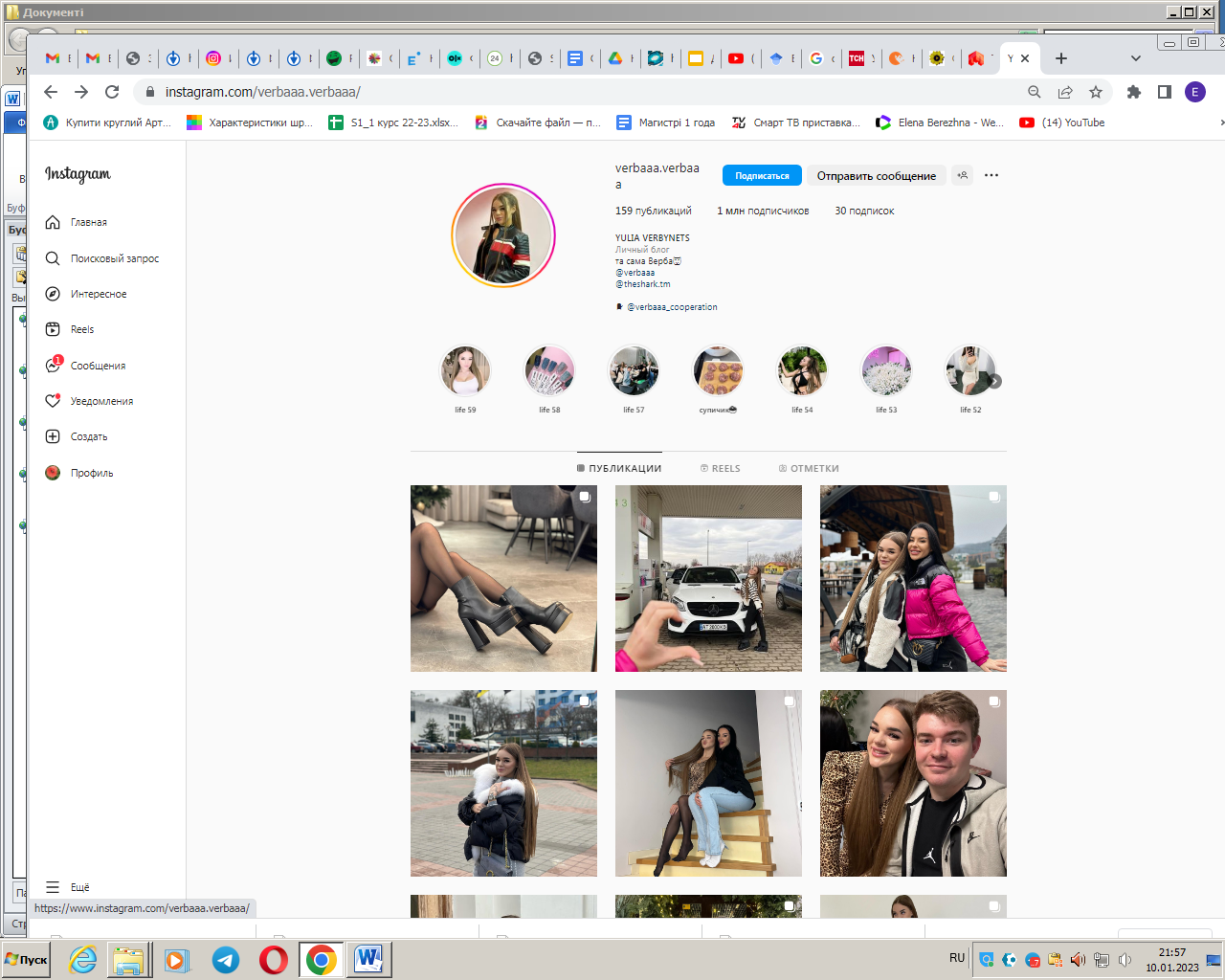 Хобі
Захоплення, інтереси
Щоденник
Юлія Верба 
https://www.instagram.com/verbaaa/?hl=uk
Вік: 21
Кількість підписників в Instagram: 1 млн
Блогерка з Івано-Франківська, яку називають Вербою, створила сторінку в Мережі ще школяркою. Профіль, де Юля розповідала про своє життя, швидко став популярним. У свої 17 років блогерка придбала елітне авто та вже має дві квартири у Франківську. А з нагоди 18-річчя зірка Мережі влаштувала собі помпезну вечірку, де ведучим був Юрій Горбунов, а розважав публіку MONATIK – за $120 тисяч.
Верба співпрацює з брендами, багато подорожує та часто хизується перед прихильниками пачками грошей у руках.
Види блогів. Ділові та професійні
Тімоті Ферріс є американським підприємцем та провідним спеціалістом у світі з дизайну способу життя.
Його книга-бестселер «4-годинний робочий тиждень» обіцяє допомогти людям уникнути графіка з 9 до 5, жити в будь-якому місці, де вони хочуть, багатіючи при цьому.
Мета - привернути більше уваги, трафіку і, зрештою, клієнтів для свого бізнесу
Контент має зацікавити потенційних клієнтів

Блог поліграфічного центру: «Як створити чудову візитну картку», «Друкарня 101» та «Створення брошури, яка допоможе вашому бізнесу».
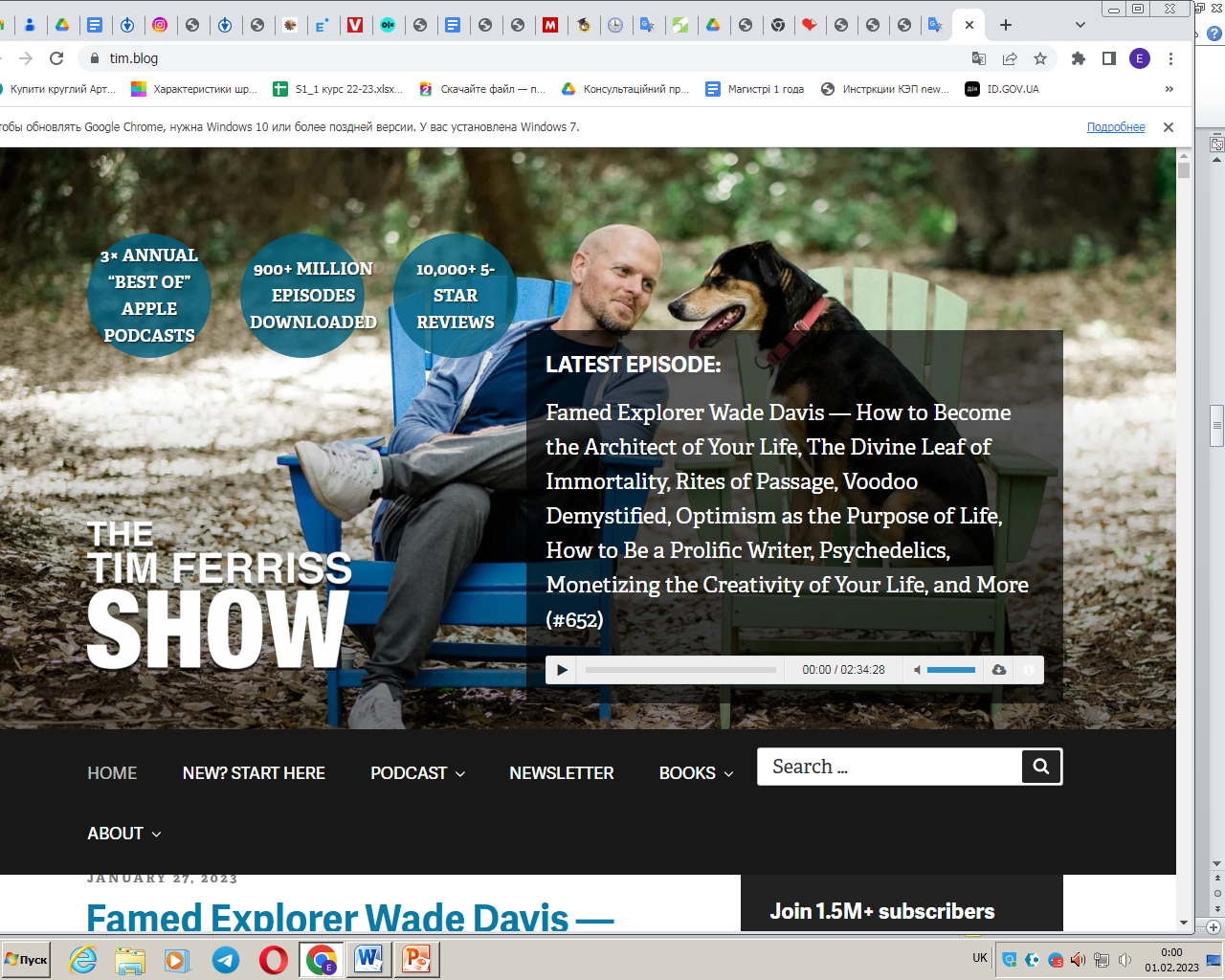 https://tim.blog/
Види блогів. Нишеві блоги
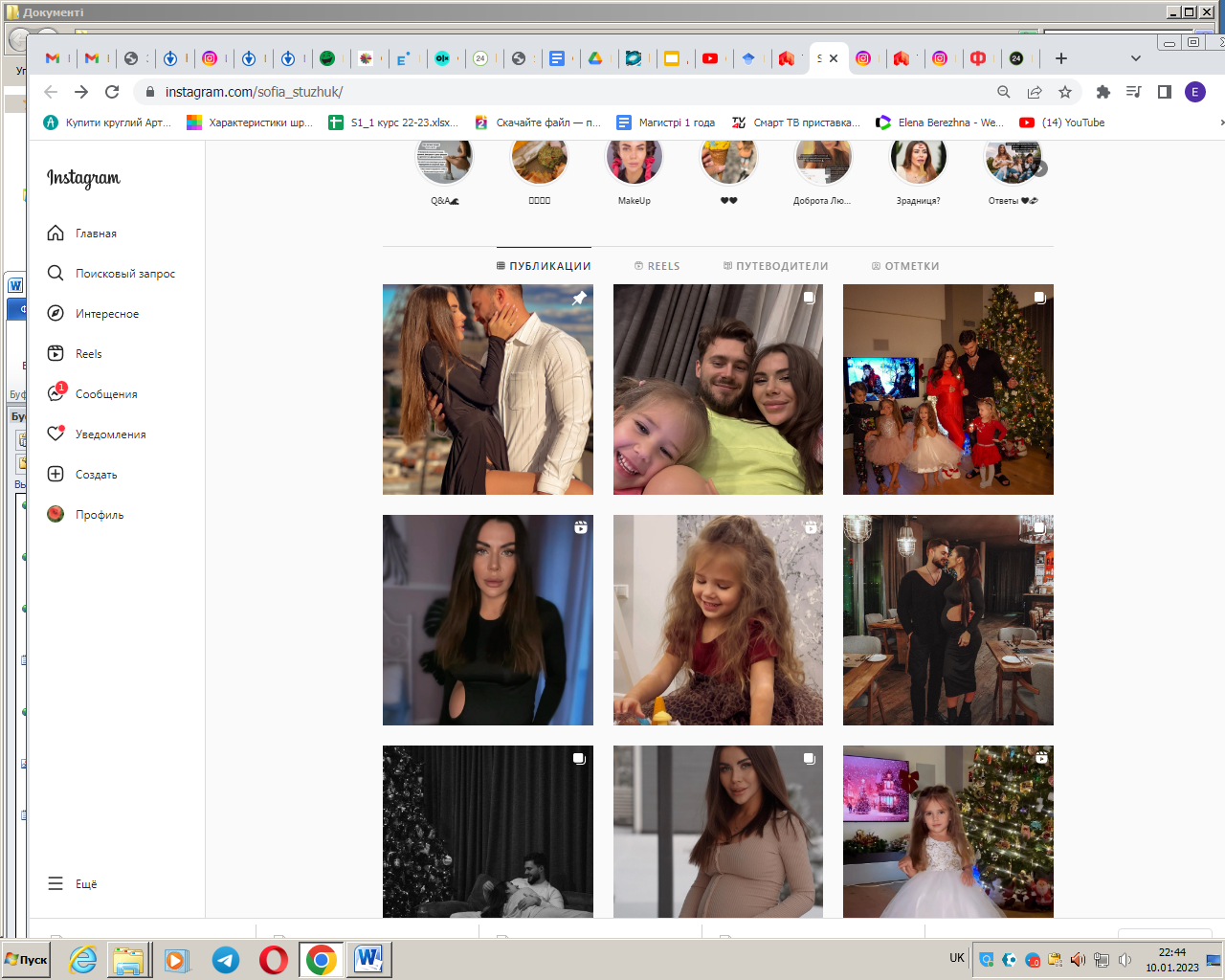 Здоров’я
Кулінарія, рецепти
Батьківський блог – сім’я, діти
Домашній декор
Софія Стужук. Український інфлюенсер, Instagram-блогер та модель 
5,8 млн підписників
Нишевий блог з рецептами Джеймі Олівера https://www.jamieoliver.com/
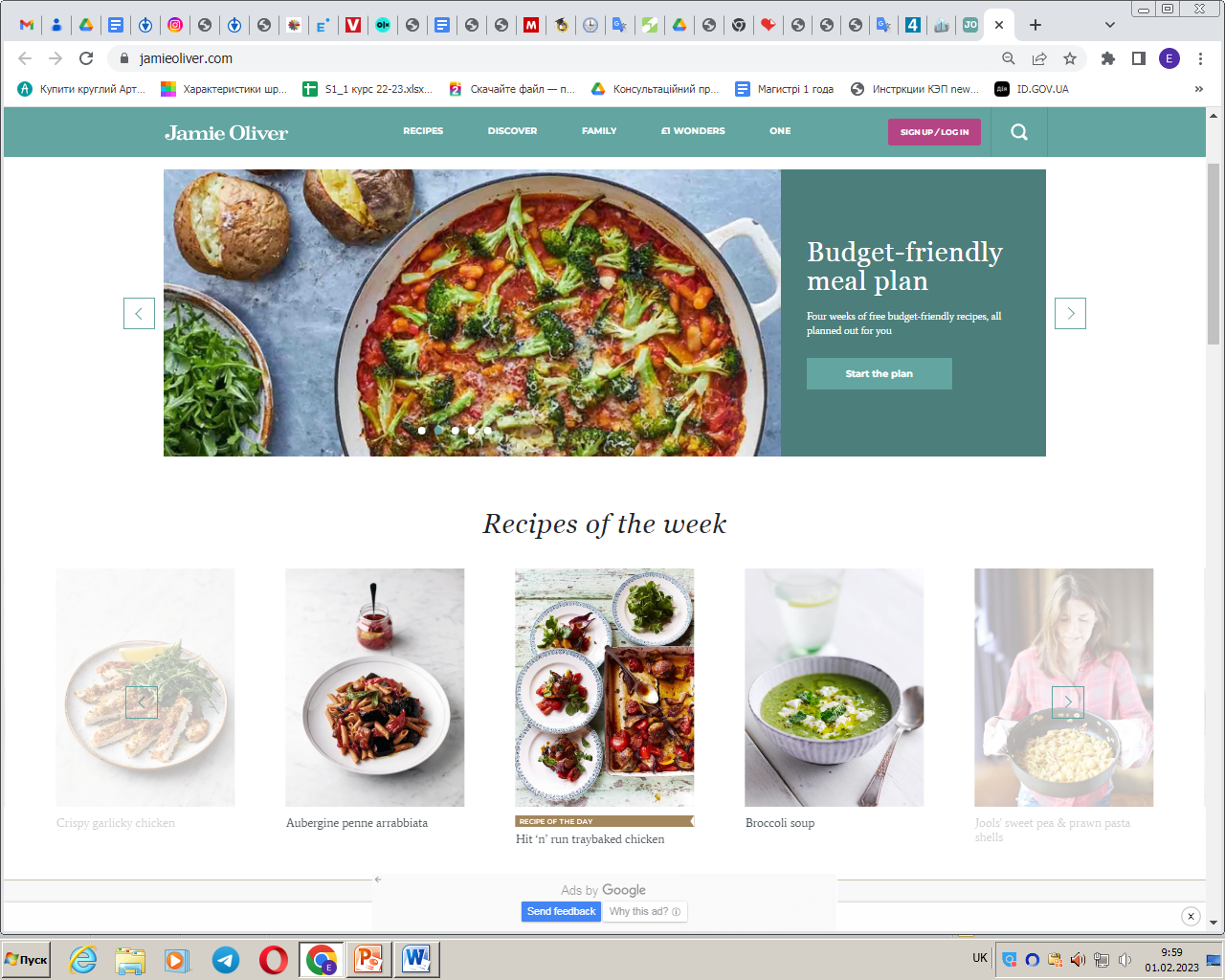 Партнерські блоги
Афілійовані блогери – ті, хто веде блог для отримання комісійних з партнерського маркетингу
огляди партнерських продуктів
спонукають відвідувачів купувати ці продукти через партнерське посилання блогера – блогер отримує комісійні
створення великого списку розсилки, щоб просувати запуск партнерських продуктів із виділеними передплатниками
Задача – щоб огляди продуктів були прочитані тими, хто, ймовірно, придбає ці продукти
Приклад нишевого блогу
https://www.tiktok.com/@kik_vika_ 
Вікторія Кіктенко позиціонує себе народним ревізором
Основна тема її сториз у мережі Instagram та ТікТок — тестування продуктів харчування, побутової хімії та води
1 млн передплатників
Рецепти https://www.youtube.com/@kik_vika_
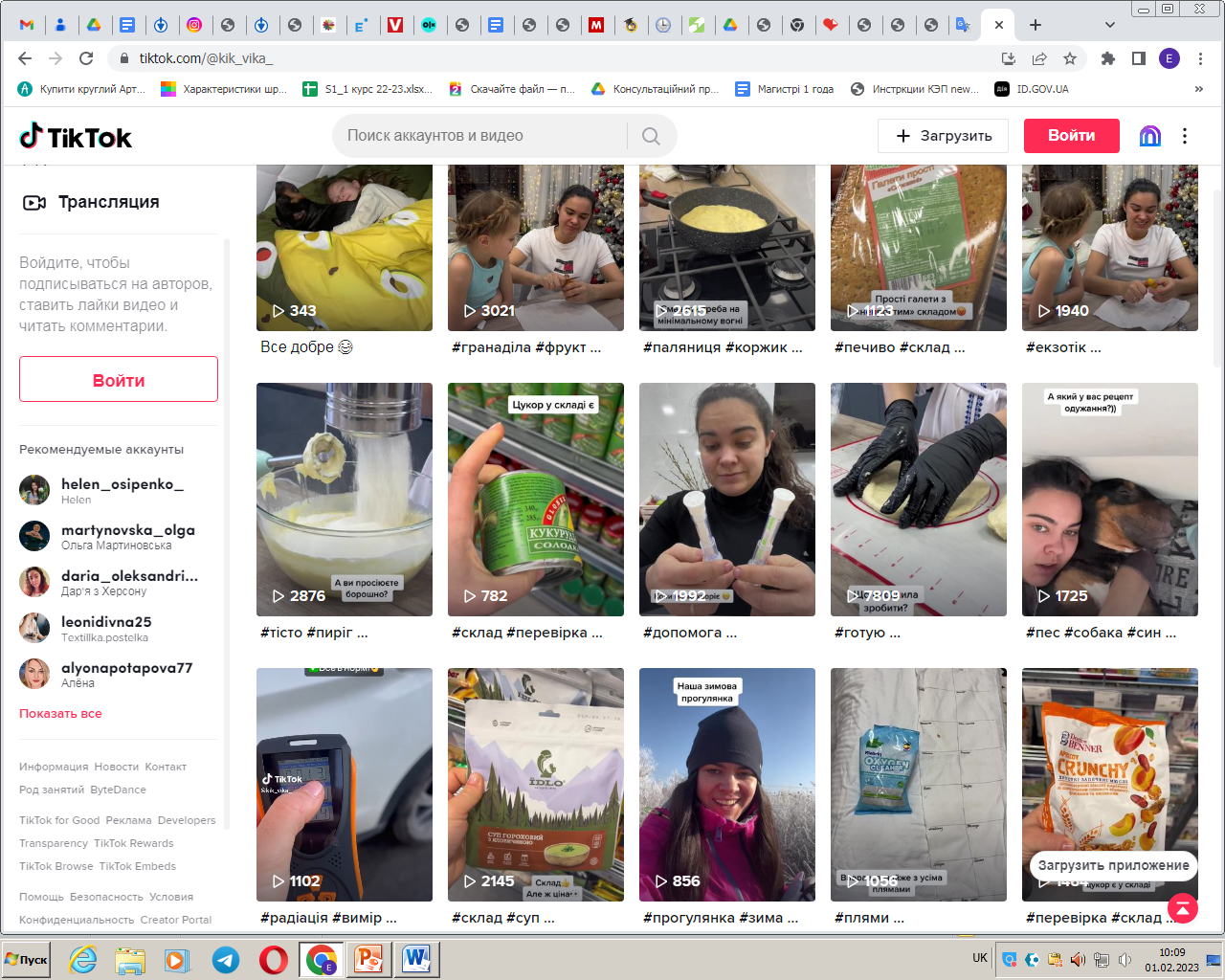 Приклад нишевого блогу - Міss Кaty
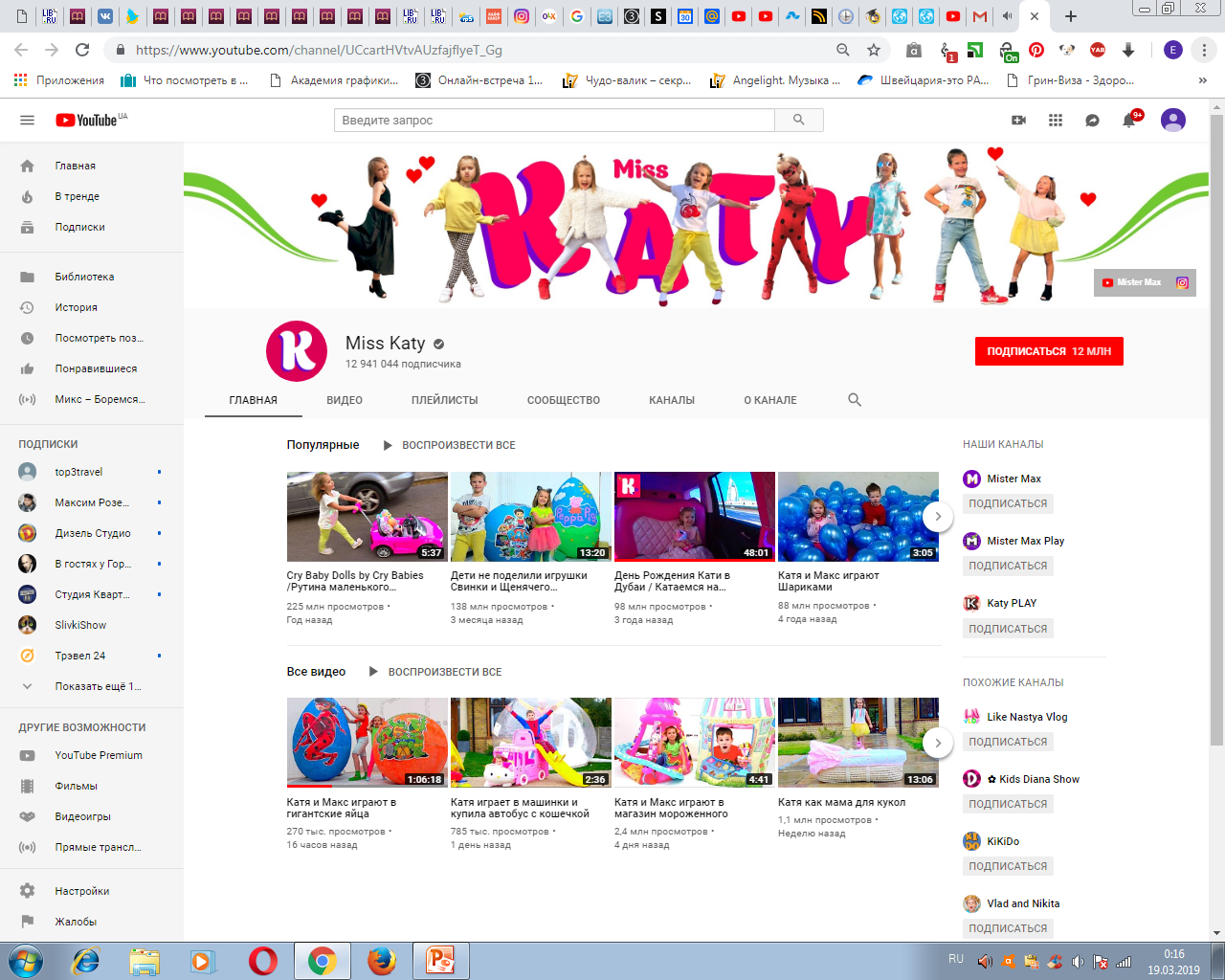 Партнерський блог – просування дитячих товарів
Для дітей 5-10 років
ігри
Іграшки
Розваги
Дитячий одяг та меблі
Медіа блоги
Відеоблог (влог)
контент з інших сайтів - журнал посилань
Фотоблог
Арт-блог  - художні ескізи у своєму блозі
Блог із стрімами, прямими ефірами (трансляції, наприклад, ігрових процесів)
Аудіоблог – подкасти з аудіофайлами
Мікси всіх типів контенту


Важливий вибір платформи для ведення блогу, яка буде відповідати вашим потребам
Важливо знайти хостинг з дешевим зберіганням файлів великого розміру
Приклад успішного медіаблогу
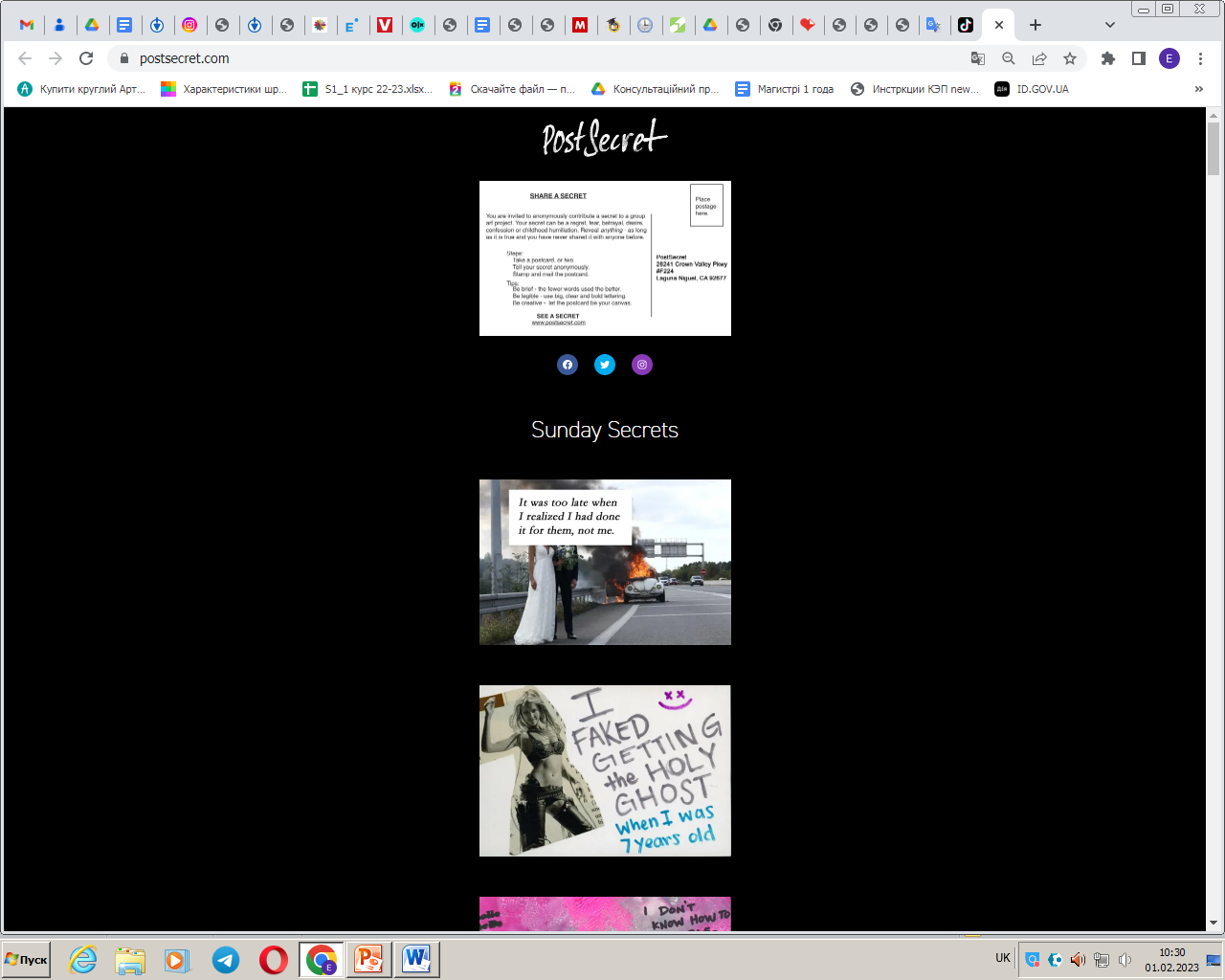 Блог PostSecret
люди анонімно надсилають свої секрети на листівках
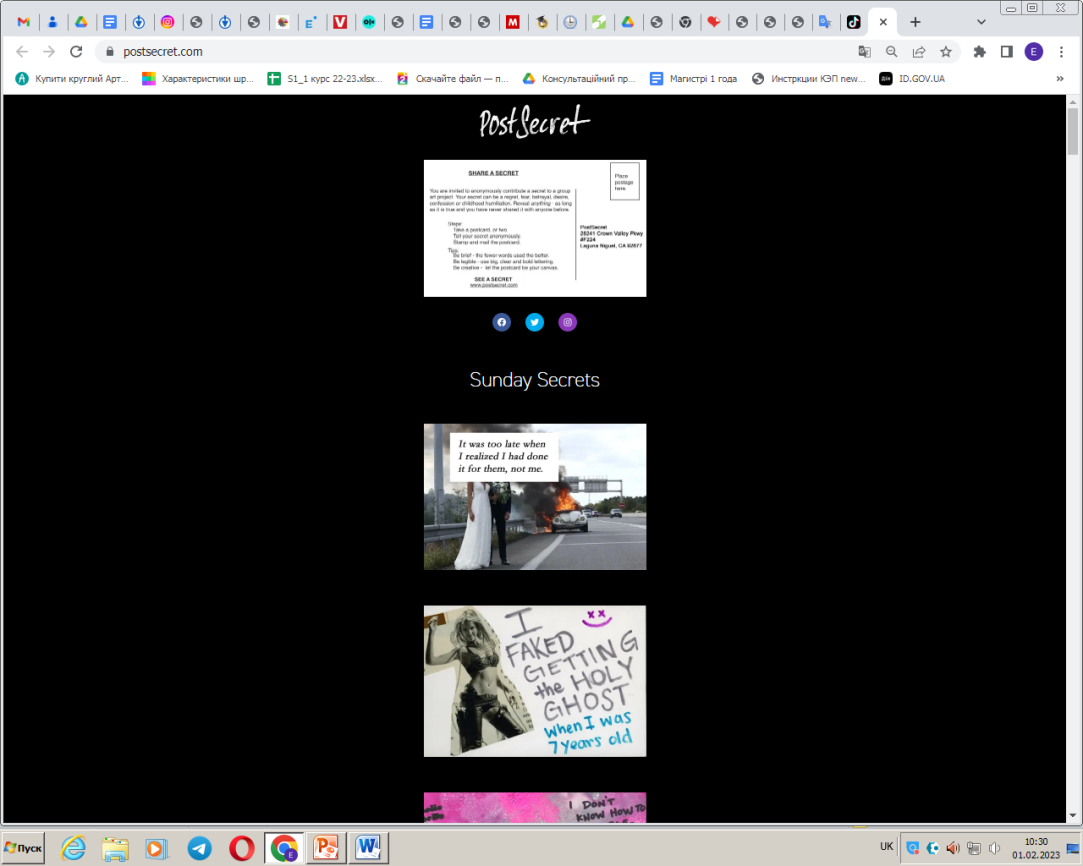 «Було вже пізно, коли я зрозумів, що зробив це для них, а не для себе»
«я вдавав, що отримав Святого Духа, коли мені було 7 років»
Приклад успішного медіаблогу
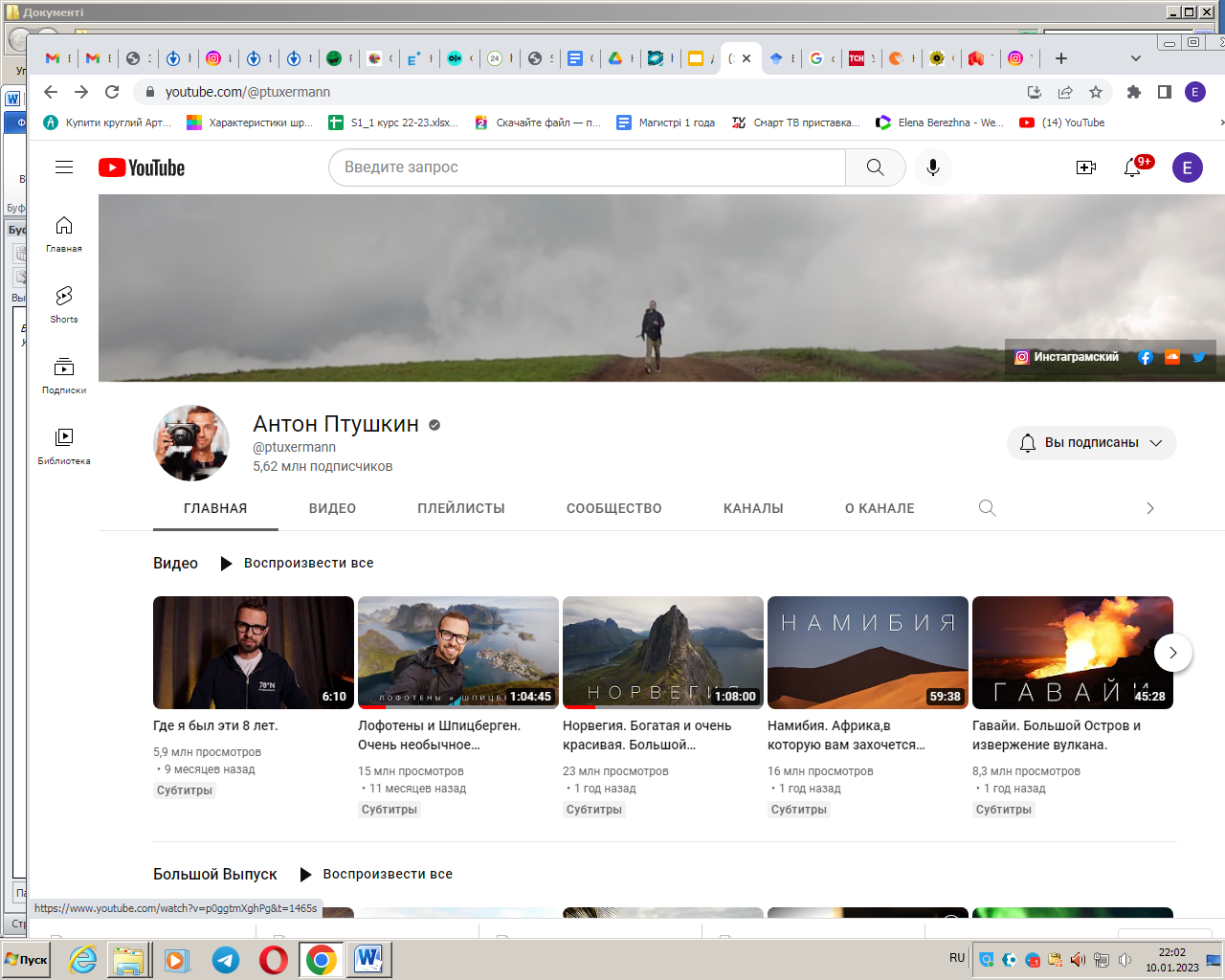 Антон Птушкін – тревел-блогер
Став популярним після  шоу «Орел і решка»
Антон сам подорожує різними країнами на смарті, знімає приголомшливі відео та ділиться своїм досвідом
 Кількість підписників в Ютуб – 5,5 млн
Тревел блог Маші Себової
Ютуб Маші Себової
https://www.youtube.com/@mashasebova
Україномовний контент
«4 роки я знімала про бюджетні подорожі, а зараз досліджую ФОРМУЛУ КРАЇНИ»
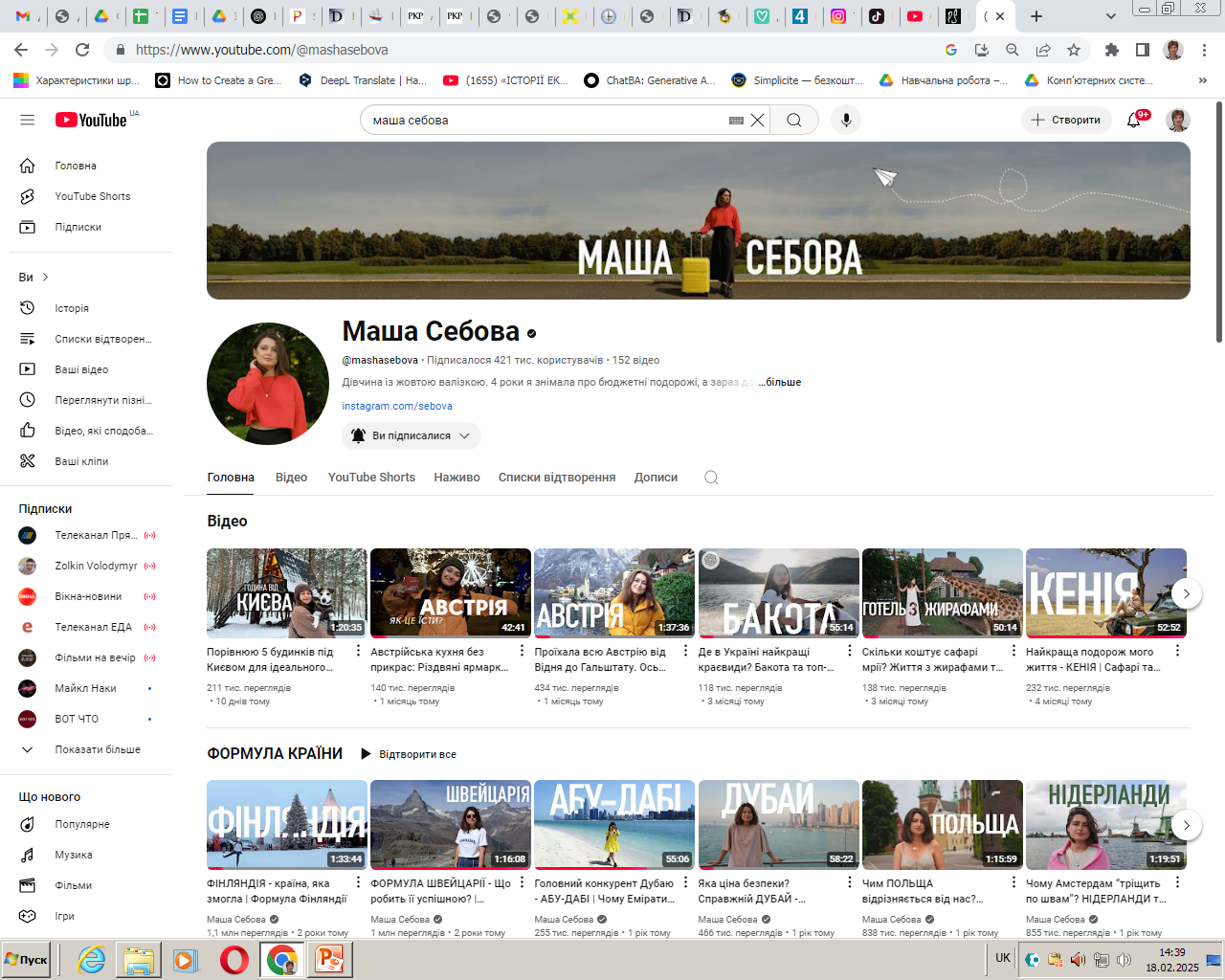 Навички успішного блогера
Маркетинг у соціальних мережах (Facebook, Pinterest, Instagram тощо)
Графічний дизайн
Копірайтінг
Веб дизайн
Фото
Редагування відео
Редагування/коректура
Розповідь історій
Підкастінг
Публікації
SEO
Рекламне розсилання
Зв'язки з громадськістю.
Витрати часу
Блогер може витратити
 до 15-20 годин на кожну публікацію - 
2-3 години на концептуалізацію,
2-3 години на дизайн,
2-4 години на зйомку та редагування фотографій,
2-3 години на написання та просування.
Що важливо при створенні та розкрутці сайту
Вибір ЦА (груповий портрет, хоча б 2 групи - стать, вік, сімейний статус, дохід, географія знаходження, городяни/сільскі жителі, освіта, професія, хобі) . 
Приклад: відеоблог іграшок та дитячих розваг. Хто ЦА? 

Аналіз потреб ЦА. Найбільш популярні теми:
Гумор
Розваги
Скандали
Трендові події
Практична користь, обмін технологіями та знаннями
Що важливо при створенні та розкрутці блогу
Аналіз конкурентів
Слабкі та сильні сторони конкурентів
Вибір своєї ніші, «родзинки», конкурентних переваг вашого контенту
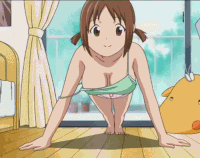 Що важливо при створенні та розкрутці блогу
2. Аналіз поточних трендів, тенденцій.
Різноманітність місця проведення (географія, умови, співрозмовники)
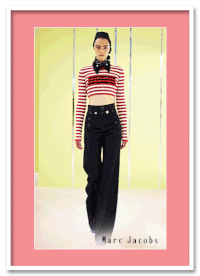 Що важливо при створенні та розкрутці блогу
3. Форма викладу контенту
Відеоінтерв'ю
Інструкції та посібники
Огляди
Сторітелінг (історія+ фото, відео, інфографіка, звук)
Розваги – ігри, вікторини, розіграши з призами, смішні відео…
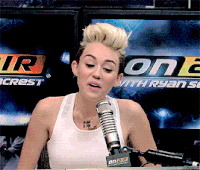 Що важливо при створенні та розкрутці блогу
5. Професійна команда
Цікавий контент-план
гумор та емоції
Якісна обробка та монтаж відео, звуку
Спецефекти
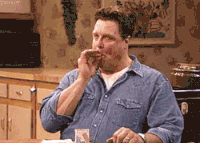 Що важливо при створенні та розкрутці блогу
6. Грошові потоки (монетизація)
+Доходи від прихованої реклами брендів
+ Партнерка від YouTube
+Партнерські програми
+Спонсори
+Донати (пожертвування) від передплатників
- кошти в розкручування каналу на банери
- замовна реклама у ЗМІ
Соц мережі
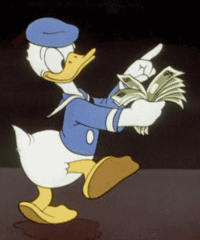 Що важливо при створенні та розкрутці блогу
7. Спілкування з аудиторією
Ведення коментарів
Призи та розіграші серед передплатників
Спецзаходи для активістів-коментаторів
Дискусії
Провокації, вброси
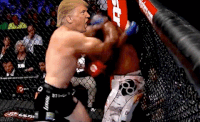 Що важливо при створенні та розкрутці блогу
8. Оптимізація сайту під пошукові системи
Назва файлів рисунків, фото, відео
Розмір файлів
Теги для постів
Опис та Мітки часу для відео
Що важливо при створенні та розкрутці відеоблогу, каналу на Ютуб
9. Дизайн та оформлення 
Піктограма  (значок) сайту
Обкладинка каналу та Фірмова заставка (для Ютуб, відеоблогів)
Посилання в обкладинці (до 5 посилань) та в описі відео, у самому відео
Трейлер каналу – про що канал, для кого, як часто оновлюється.
Оформлення відео в плейлисти
Мова відео, генерація автоматичних субтитрів
Що важливо при створенні та розкрутці блогу
Робота зі статистикою, аналіз та зворотний зв'язок
Кількість переглядів,
Середній час перегляду відео, до якої хвилини,
Кількість посилань на пости та відео, репостів
Рейтинг відео
Кількість коментарів
Кількість лайків/дизлайків
Що важливо при створенні та розкрутці блогу
Учасники блогу
Коллаборація з партнерами, сумісні заходи, пости, відеозустрічі, інтерв’ю
Обмін ЦА – публікації на дружніх сайтах, в соцмережах, Ютуб каналах
Запрошені гості
Елементи структурної схеми блогу
Оперативне керування блогом
Генерування ідей
Планування контенту (контент-план)
Розробка сценарію
Зйомка відео…
Елементи структурної схеми блогу
2. Аналіз сайту та медіа взагалі
Аналіз трендів
Аналіз критики
Аналіз ЦА….
Елементи структурної схеми сайту
3. Стратегічне управління
Захоплення суміжних ніш (стрім)
Участь у різних шоу
Запрошення гостей – наприклад, успішних жінок для залучення жіночої аудиторії.
Заходи для зростання підписників – наприклад, розіграші, подарунки, анонси ексклюзивних матеріалів
Елементи структурної схеми блогу
4. Управління просуванням блогу
Банери
Соц мережі
Реклама у інших блогерів ...
SEO-оптимізація (оптимізація текстів, заголовків та зображень, купівля посилань, теги, зовнішня оптимізація)
Елементи структурної схеми блогу
Фінансове планування

Доходи
Прихована реклама брендів
Партнерка від YouTube
Інш. партнерські програми
 Донати...

Витрати
Реклама
Хостинг…
Комунальні платежі
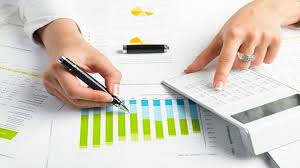 Дякую за увагу
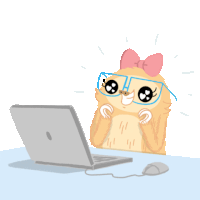 Приклади популярних каналів
https://www.youtube.com/channel/UCeNpzcxM-hUhnabwC7oZeYw

https://www.youtube.com/channel/UCU_yU4xGT9hrVFo6euH8LLw

https://www.youtube.com/channel/UCcartHVtvAUzfajflyeT_Gg